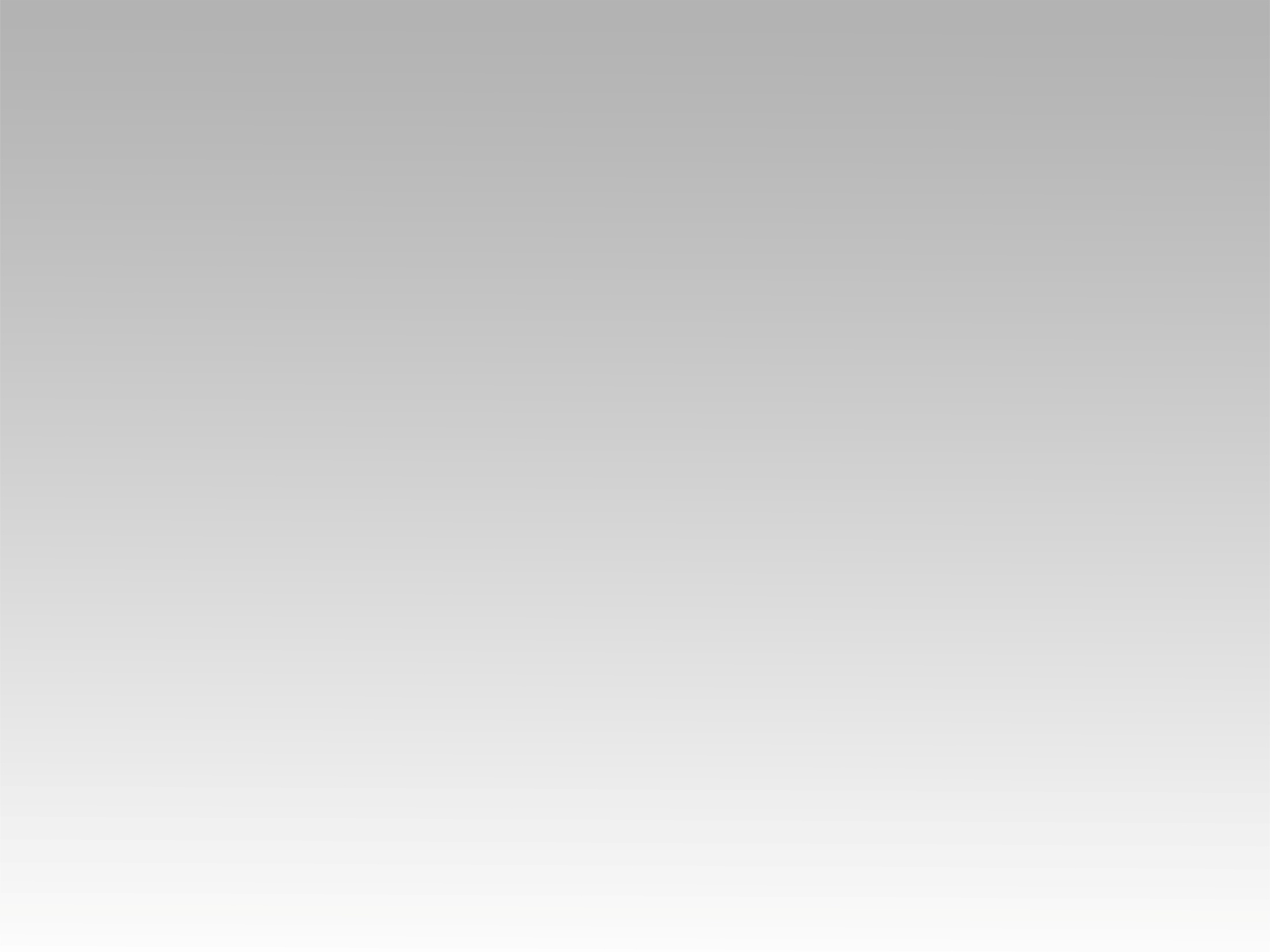 تـرنيـمـة 
أحبك إذ أحببتني
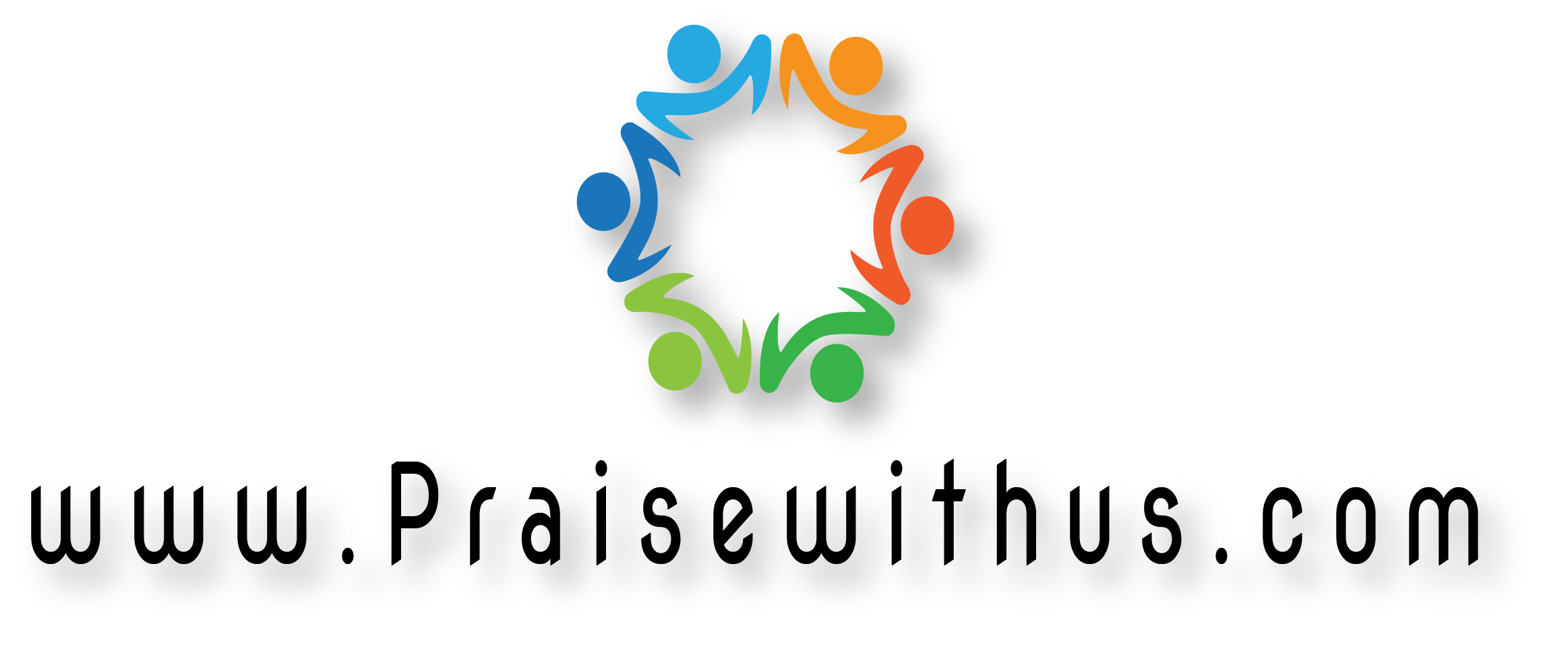 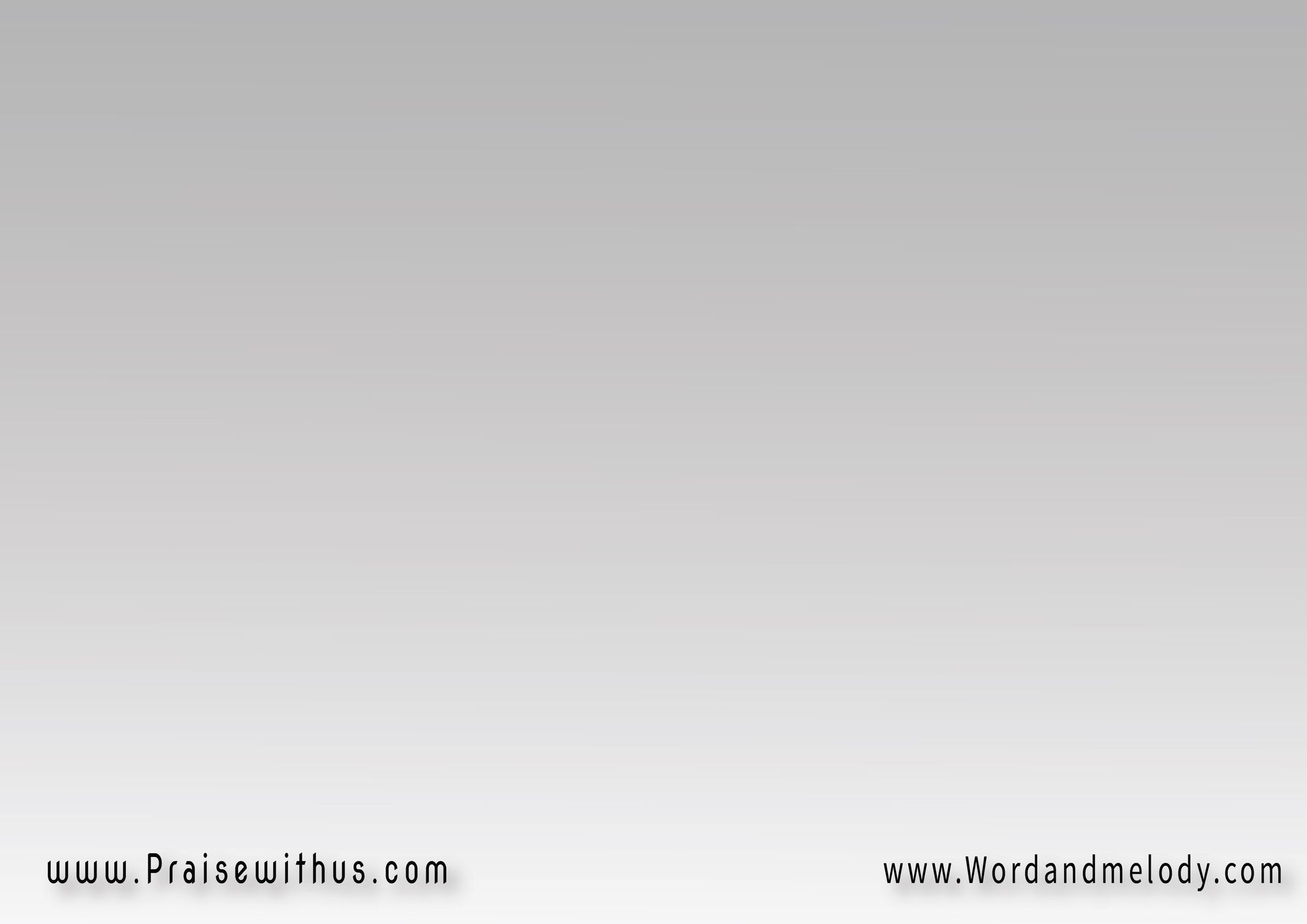 أحبك إذ أحببتنيأحبك إذ فديتني
أحبك إذ حررتني
إذ طهرتني .. إذ قدستنيأحبك ياسيدي 2ياسيدي
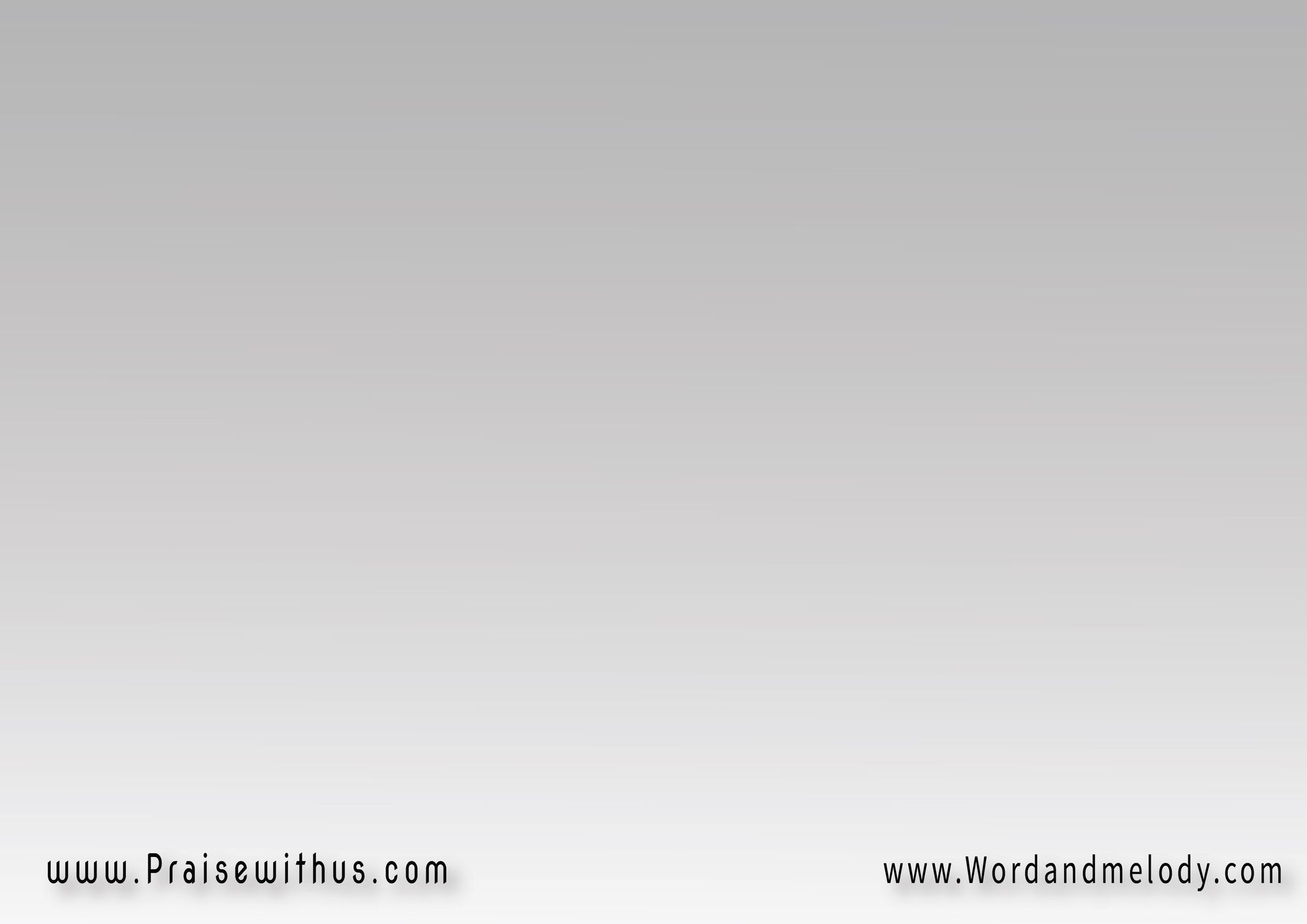 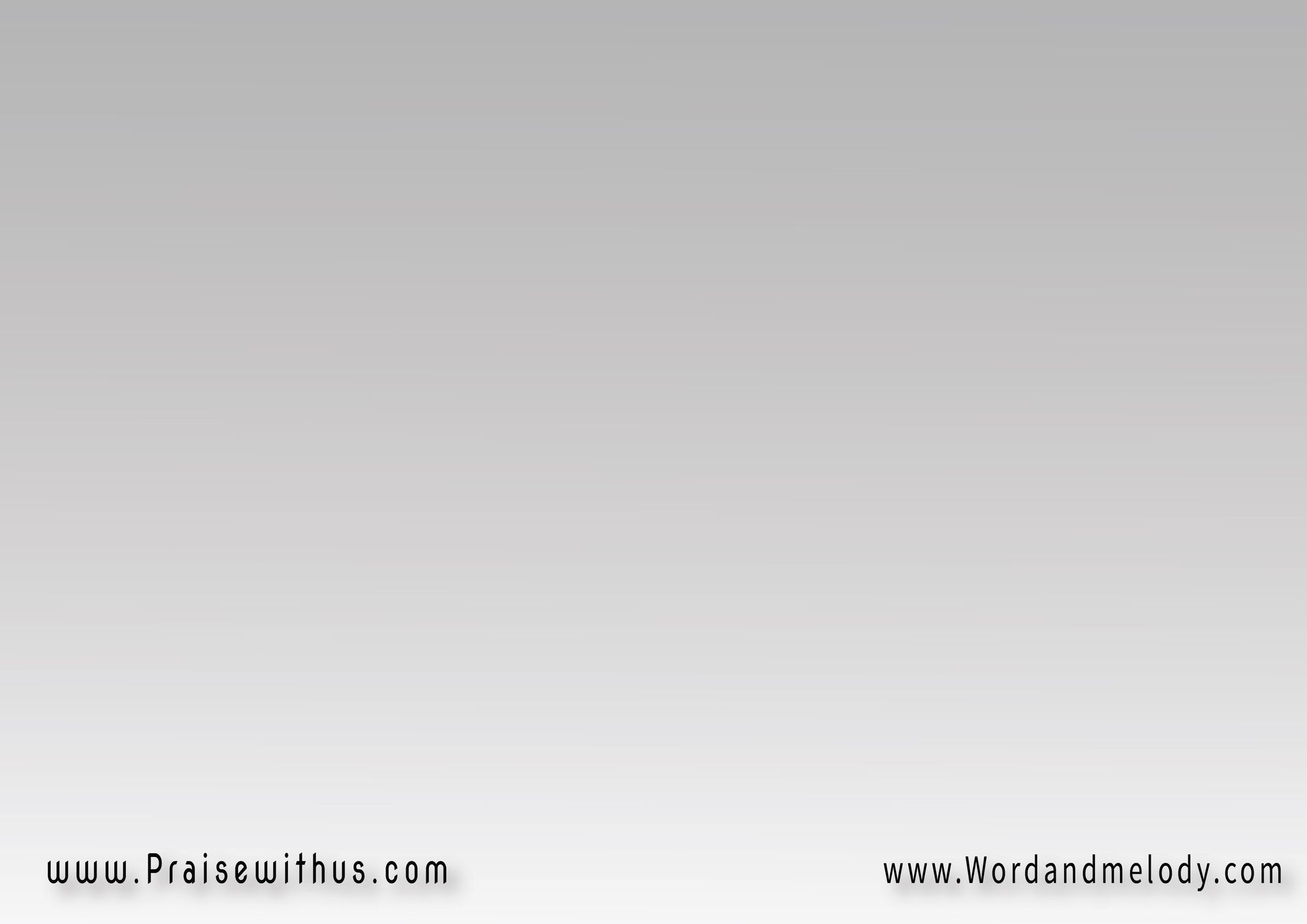 أحبك في وسط الرعودأحبك في جب الأسود
أحبك يامرشدي
يا قائدي .. يا منجديأحبك يا سيدي 2يا سيدي
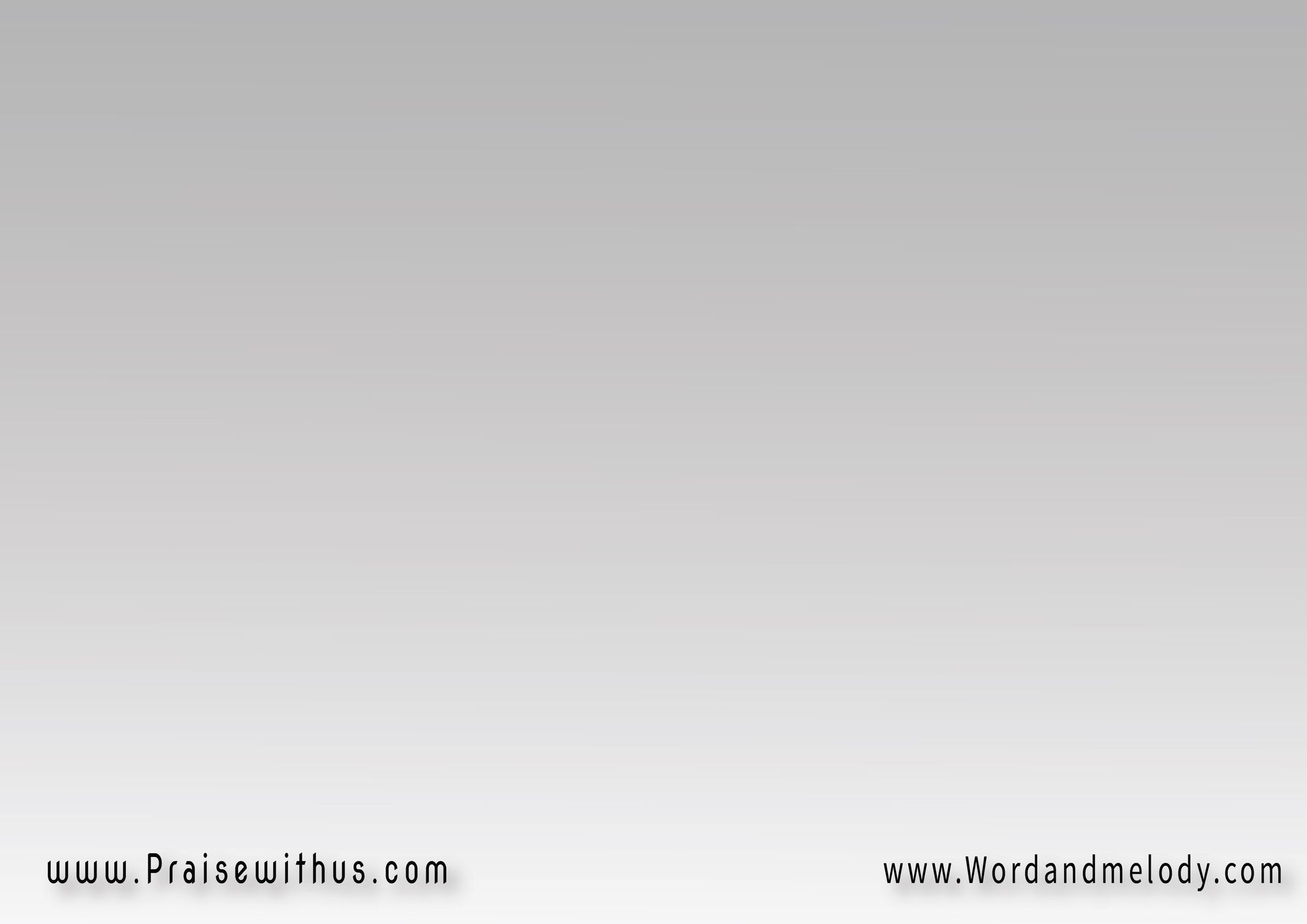 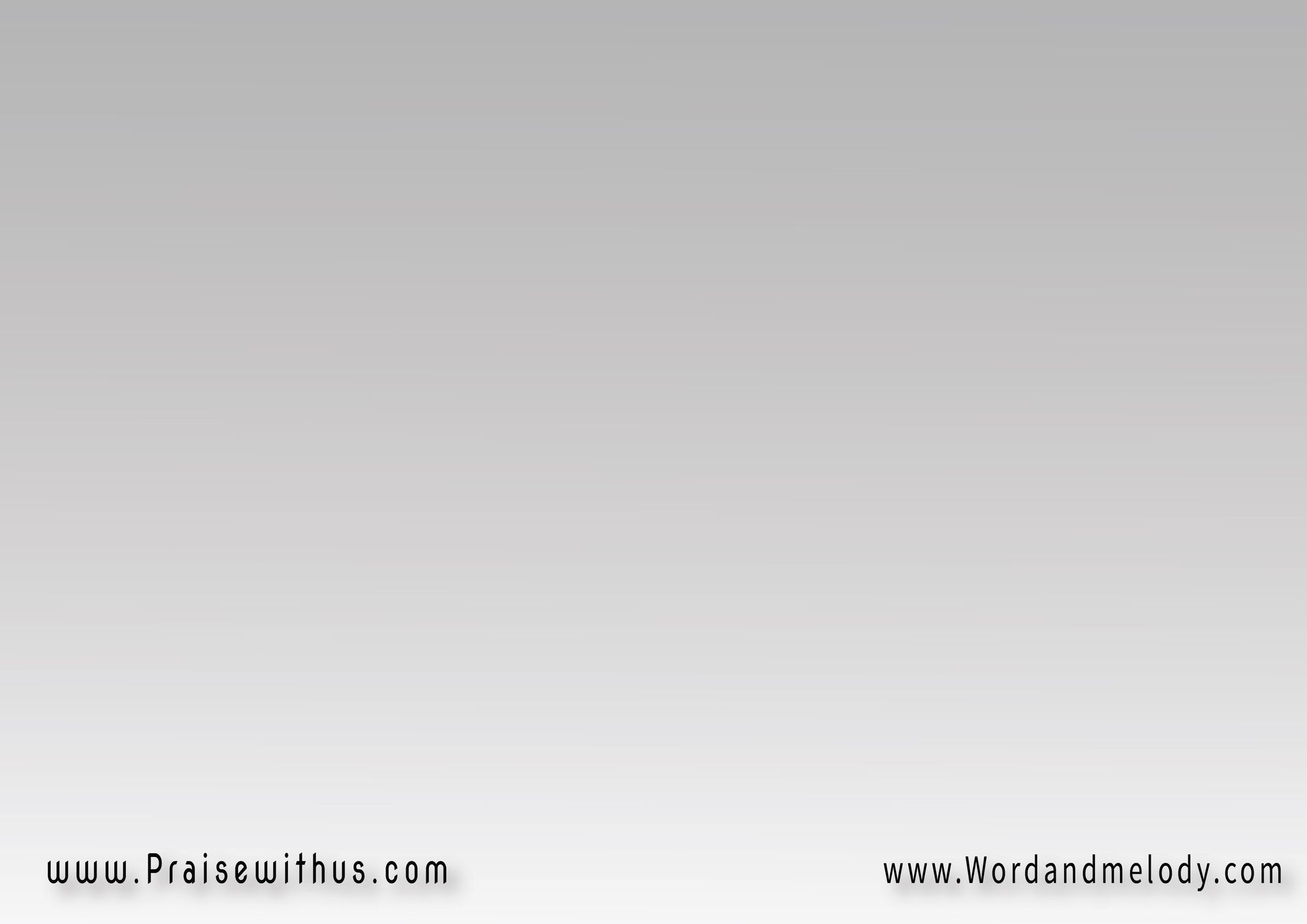 أحبك فأنت المعين 
أحبك فأنت الأمين
أحبك فأنت الرفيق 
وأنت الطريق ونعم الصديقأحبك يا سيدي 2يا سيدي
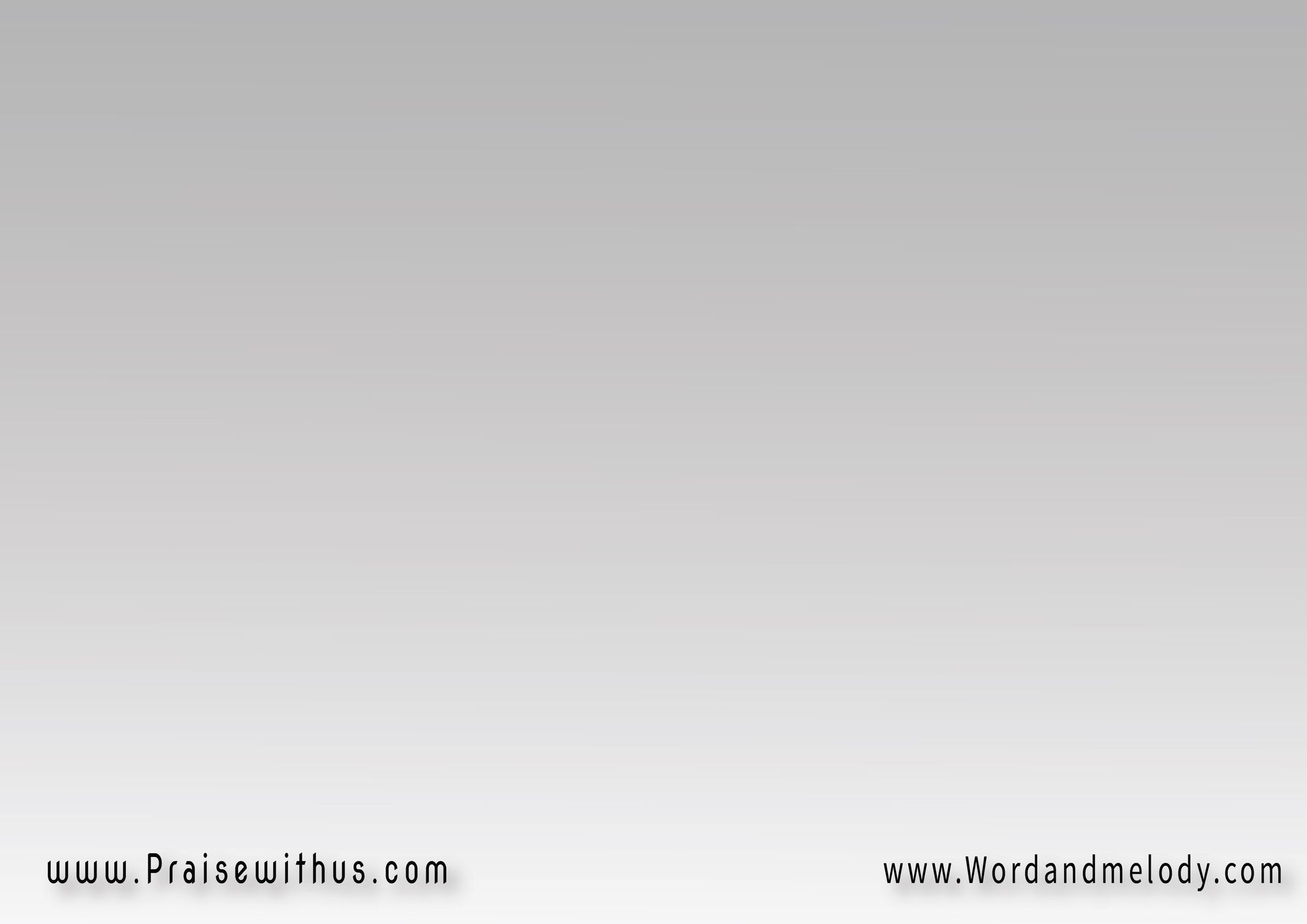 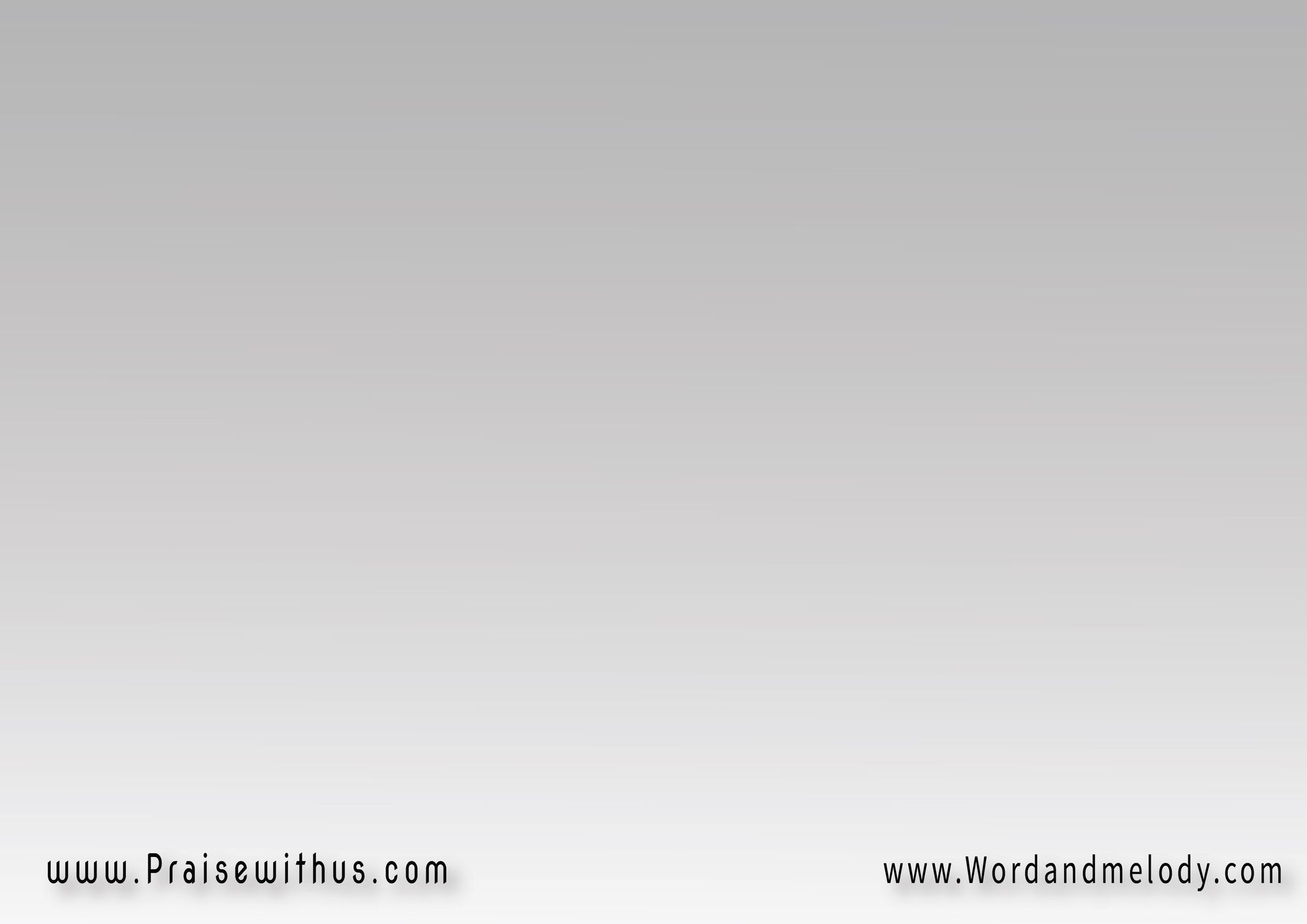 أحبك إذ تقوديني 
أحبك إذ تحيط بي
أحبك فأنت الإله 
ومعطي النجاة .. وكل الحياةأحبك يا سيدي 2يا سيدي
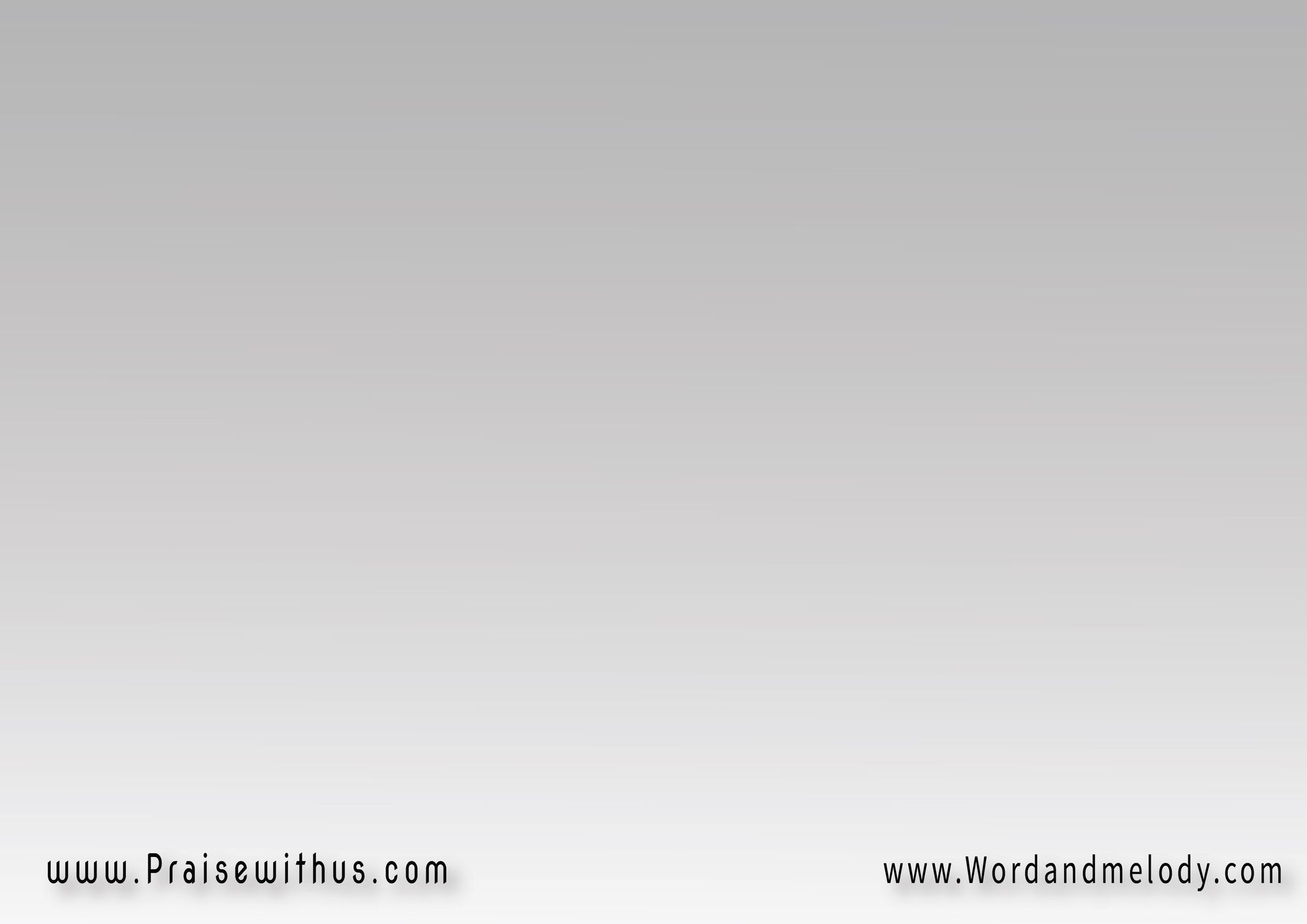 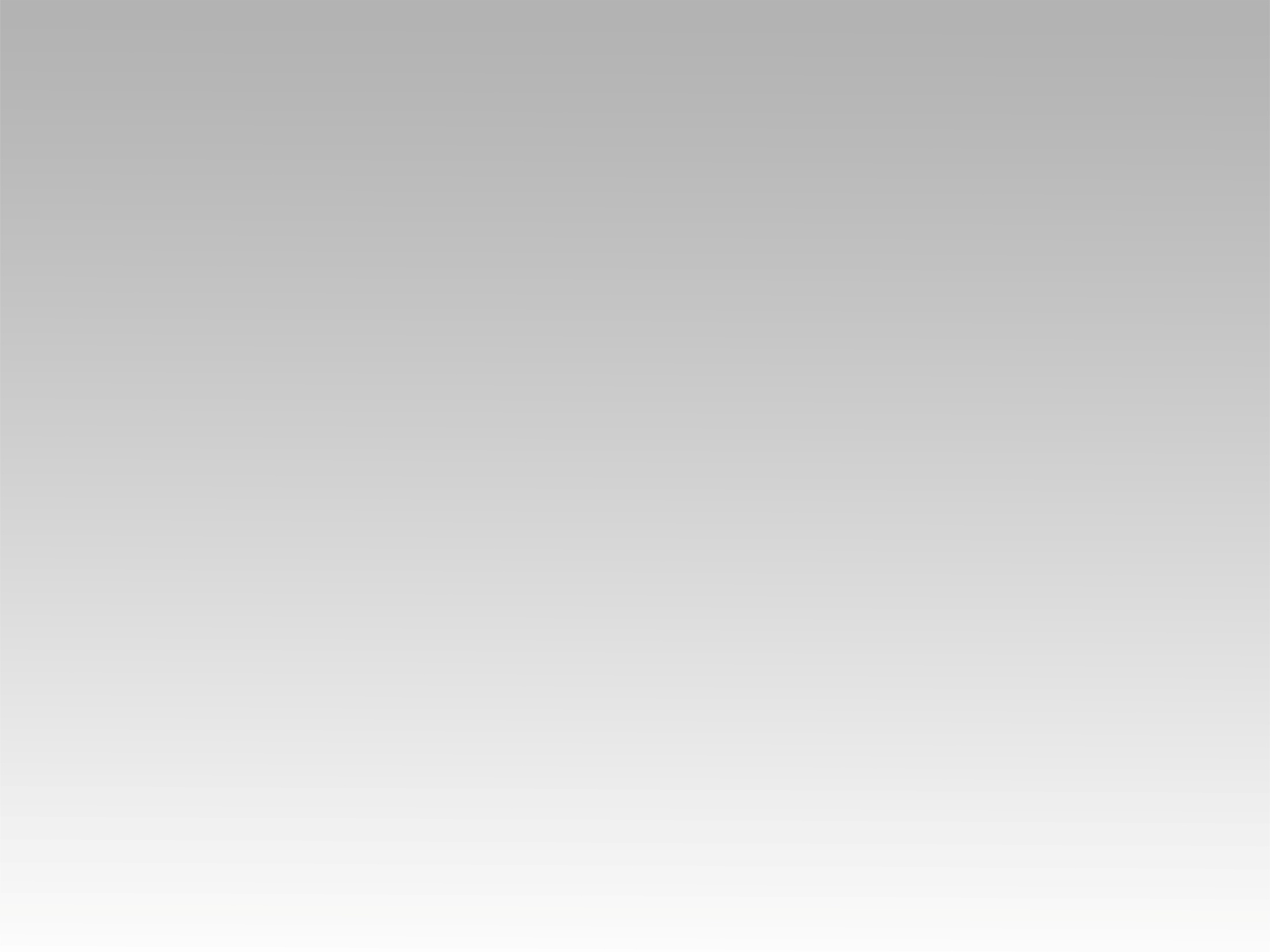 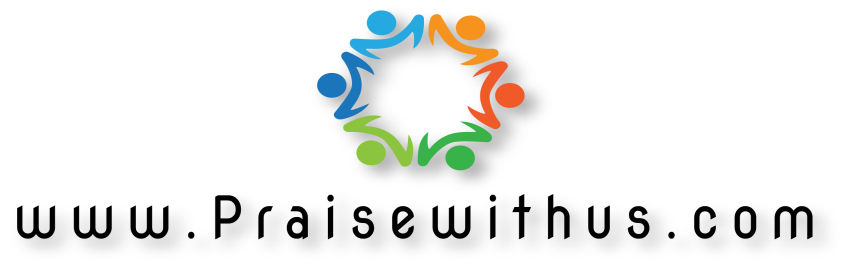